State Board of Elections
8231 Pecan Street
Franklin, ST 99999-1234
Presorted
First Class Mail
U.S. Postage Paid
City, ST
Permit no. 12345
Check postal details with your mail designer.
Use return service corrections to help clean your voter list
RETURN SERVICE REQUESTED
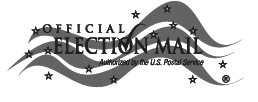 Be ready to vote in the [Month dd] [Primary] Election
Call to action with election date  on the front
Suggest a date early enough to receive the ballot in time.
Request your absentee ballot by [date]
Add all the ways to request a ballot here.
Frequent Voter
1234 State Road
Jackson, ST 99999-1234
Online
yourwebsite.gov
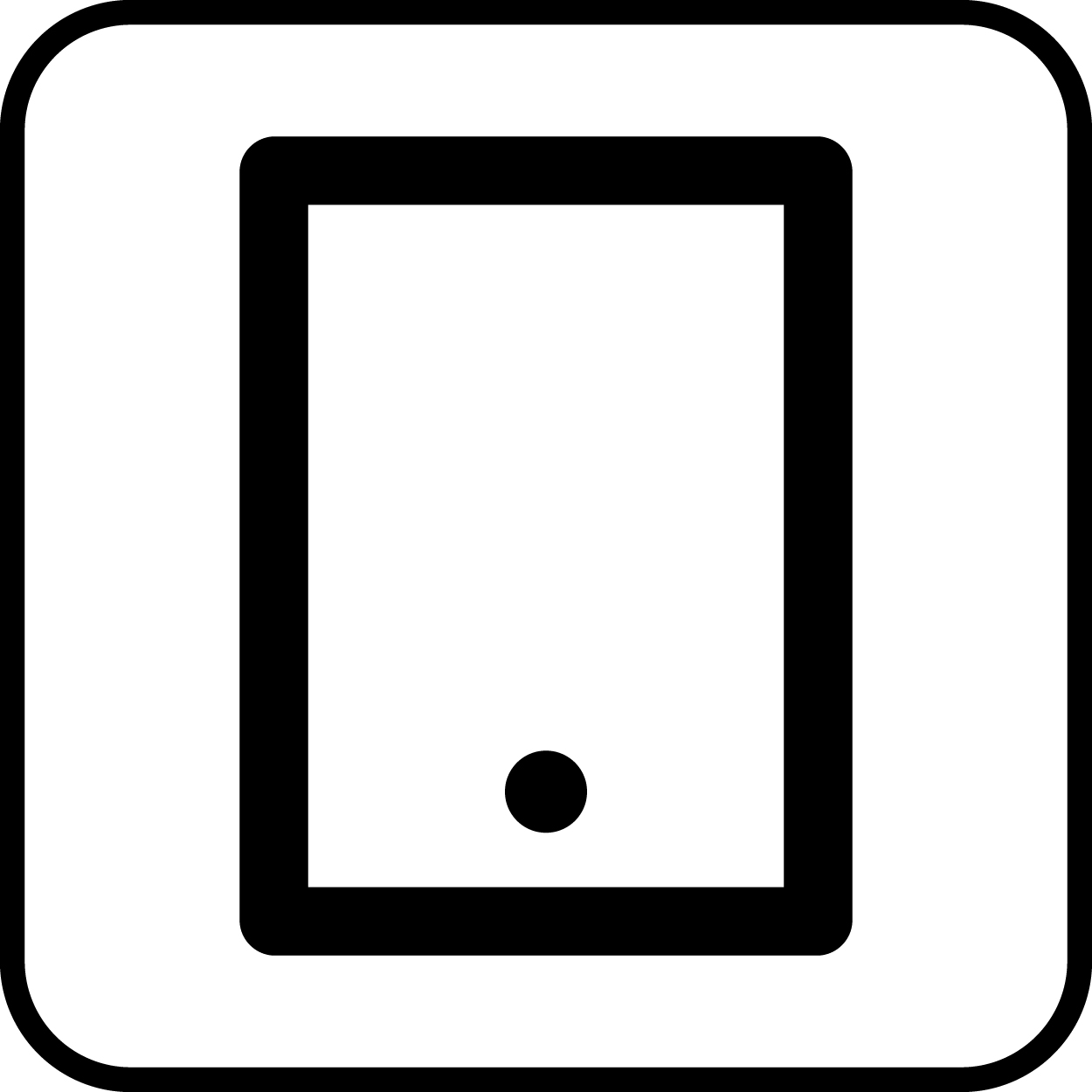 The images are free from the civic icons library on ElectionTools.org
By phone
Name County Clerk
(843) 555-5555elections@county.gov
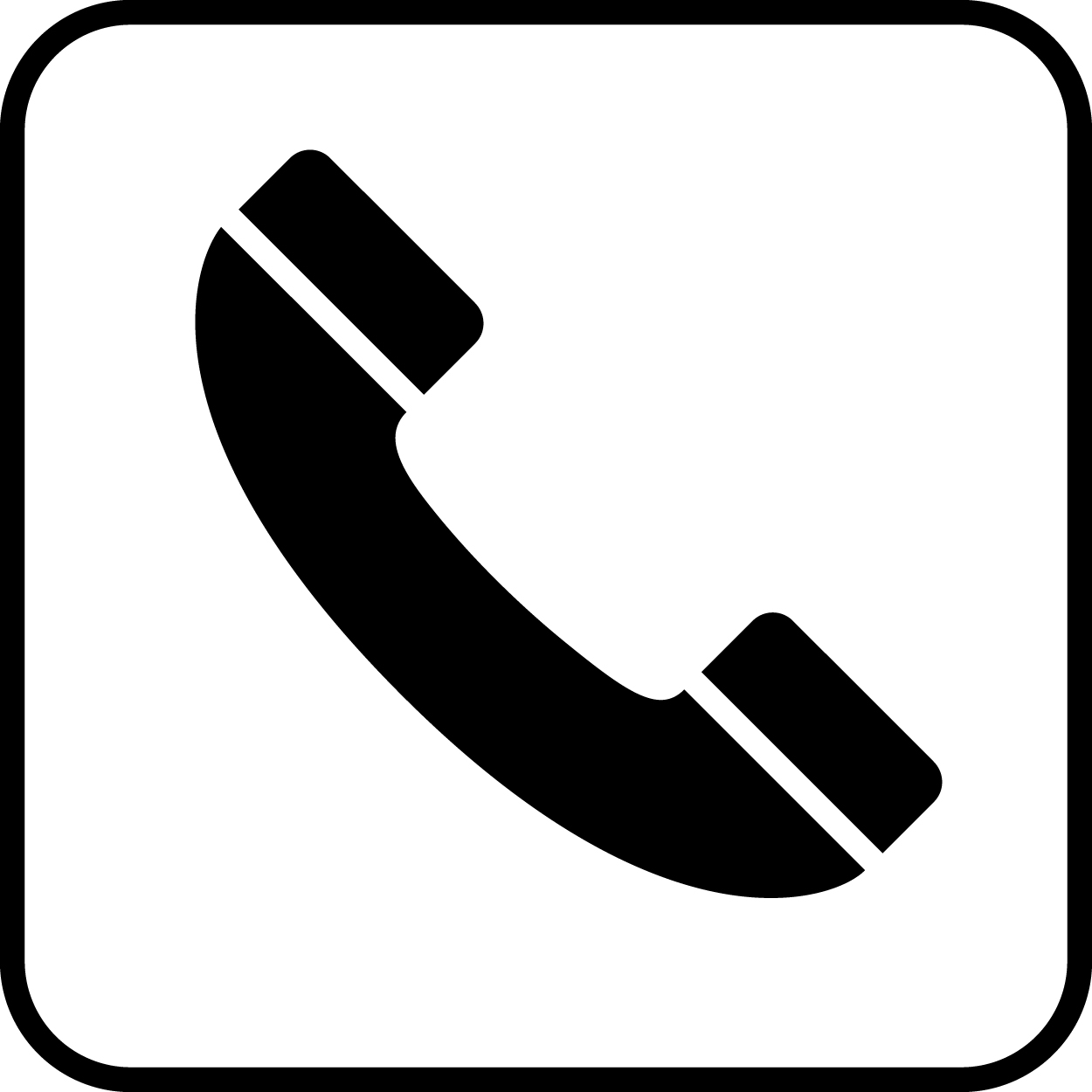 Voter IMB with correct STID
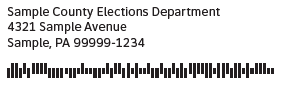 You can vote safely in the [date] election
Message on back coordinates with the message on the front. See the next page for some ideas.
All voters can vote with an absentee ballot…no excuse needed.Getting your ballot is easy.
Tell voters how vote by mail works:
Provide a short summary of the process with all the important touchpoints. 

Make sure all the details are right for your state.
Complete a request form at yourwebsite.gov by [date]Or, call your county clerk
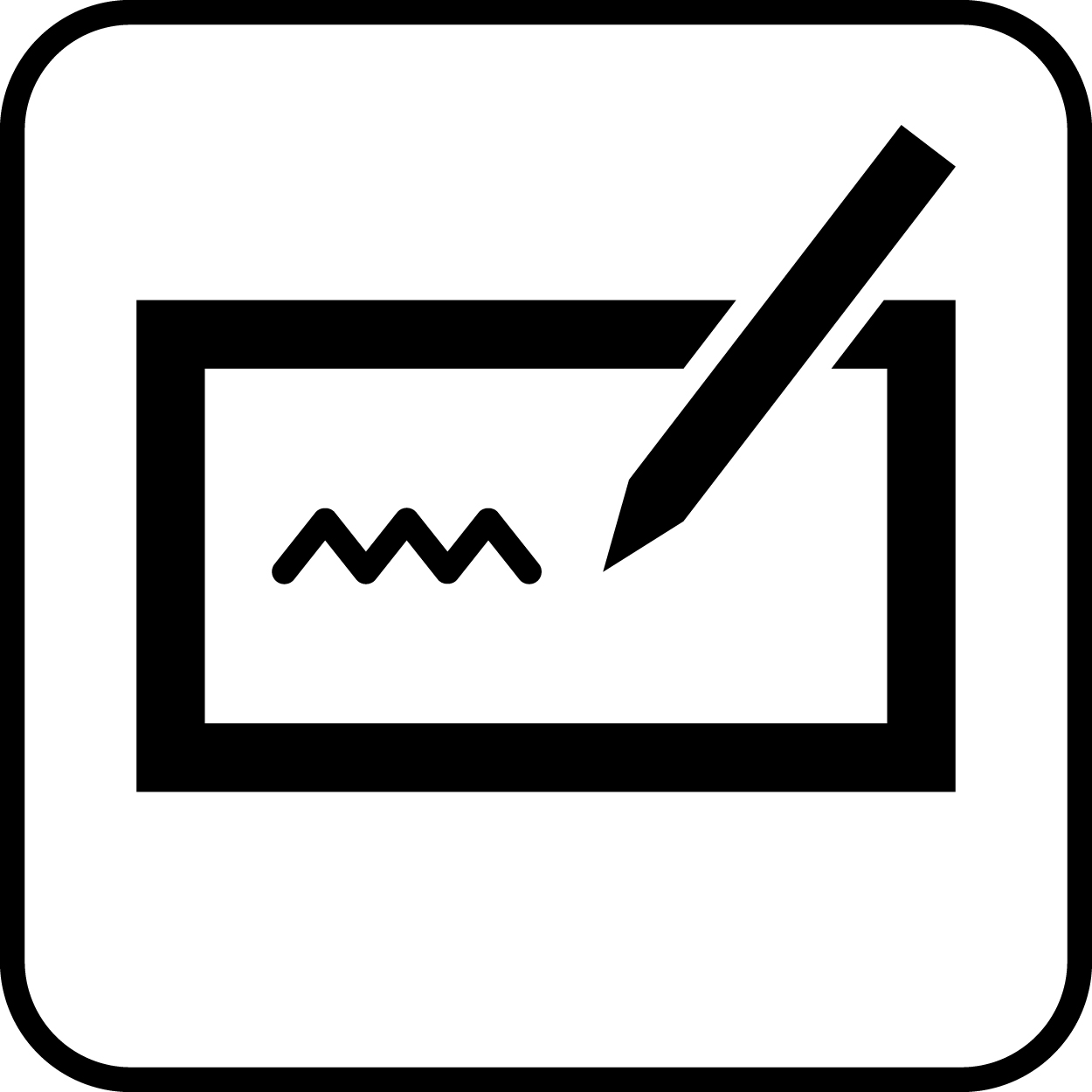 You’ll get your ballot in the mail to mark at home.Put your voted ballot in the pre-paid return envelope.Don’t forget to sign the back of the envelope.
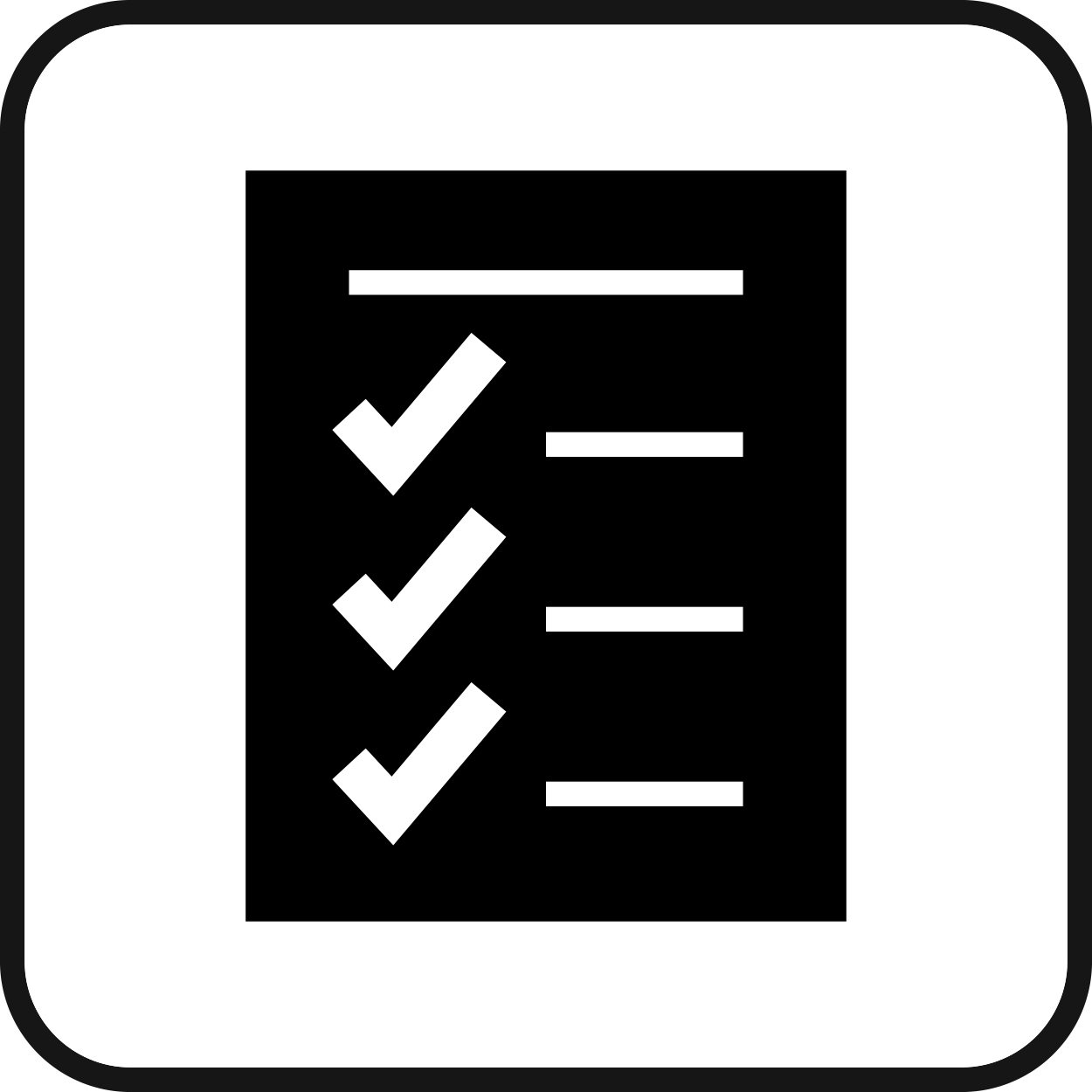 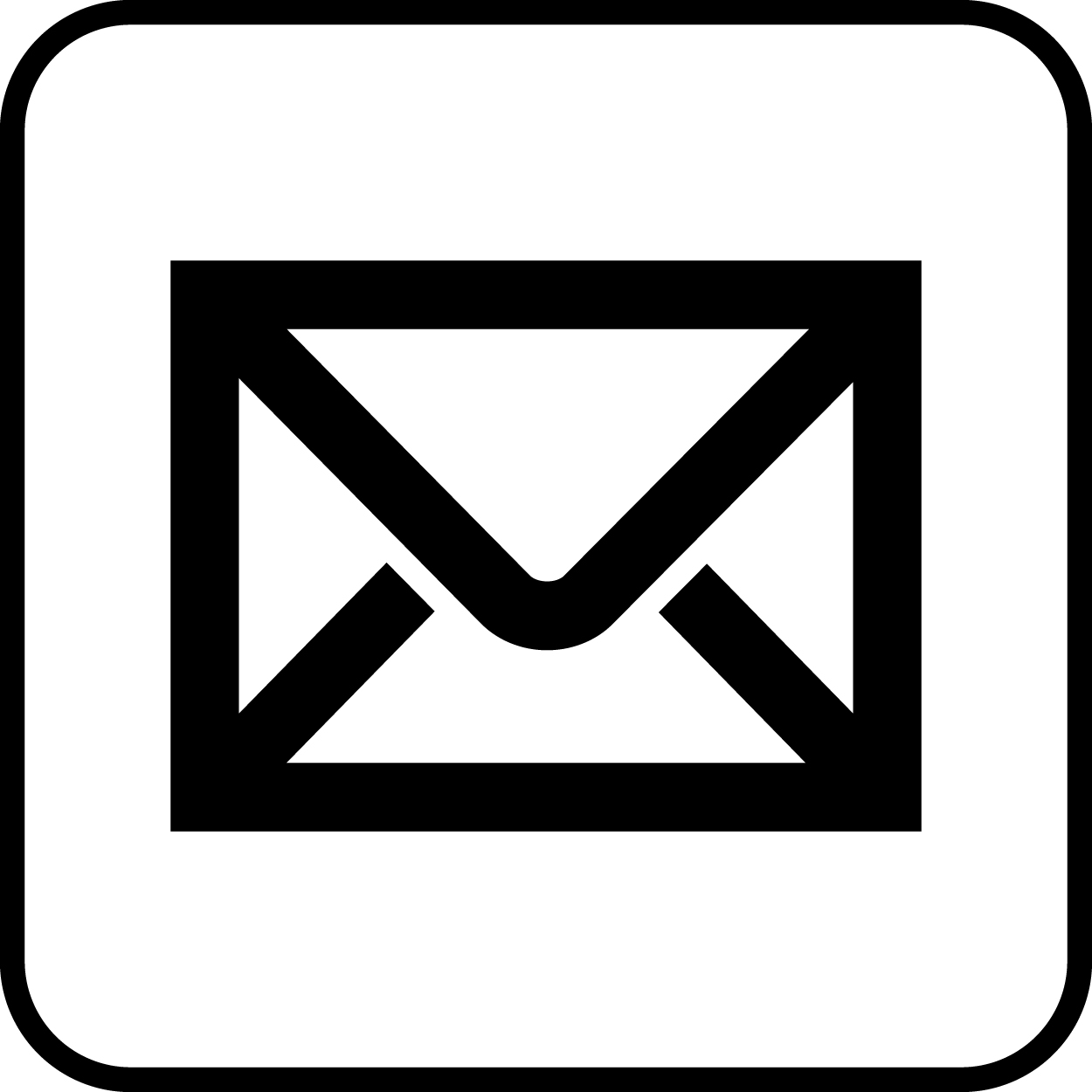 Mail the ballot back to the elections office, postmarked by Election Day, [date].
Check that your ballot was received at yourwebsite.gov
Use short URLs so they are easy to type. Get right to the form or the ballot request page..
Use the home page only if there is a prominent link.
For more information about safe voting, including early voting and Election Day options, visit yourwebsite.com
Twitter   Facebook    Instagram    Email
Include all your important voter information social media here.
We used the free font Noto Sans
https://www.google.com/get/noto/
Keep the text large: it’s easier to read and makes it seem simpler.
Resist the urge to add to much info
Coordinate the calls-to-action
Focus one on safety, the other on convenience and voter options. Use these options as a starting point – but coordinate with other messaging.
Message side
Address side
Be ready to vote in the Month XX Primary Election

Request your absentee ballot by Month XX
You can vote safely in the Month XX Election
All voters can vote with an absentee ballot…no excuse needed.
Get your absentee ballot and vote from your kitchen table

For the Month XX Primary Election, all voters can use an absentee ballot. No excuse needed and signing up just takes minutes.
Vote safely in the Month XX Primary Election

Request your absentee ballot by Month XX
Help make this a safe election for everyone.

For the Month XX Primary Election, all voters can use an absentee ballot. No excuse needed and signing up just takes minutes.
Vote from home in the Month XX Primary Election

Request your absentee ballot by Month XX
No mention of the change of date – don’t confuse the issue: this is to tell people what to do.
“Safe” not COVID-19 or pandemic. I think everyone knows what’s going on.